игра «Русские народные песни»
1
2
3
4
7
8
5
6
9
12
10
11
Кто сочинял русские народные песни?
композиторы
крестьяне
учёные
Какие инструменты использовали в русских народных песнях?
элементарные
электроинструменты
инструменты 
симфонического 
оркестра
+ 1
Какой инструмент является элементарным?
балалайка
гусли
трещотка
Какой танец не является русским народным?
«Вальс»
«Калинка»
«Светит месяц»
Сколько лет служили солдаты в армии  Древней Руси?
18 лет
25 лет
9 лет
Как переводиться слово «фольклор»?
музыка народов мира
народная музыка
народная мудрость
?
?
?
?
?
От какого слова произошла «частушка»?
частый
медленный
шуточный
Какую русскую народную песню использовал П.И.Чайковский в симфонии № 4?
«Тонкая рябина»
«Во поле берёза стояла»
«Светит месяц»
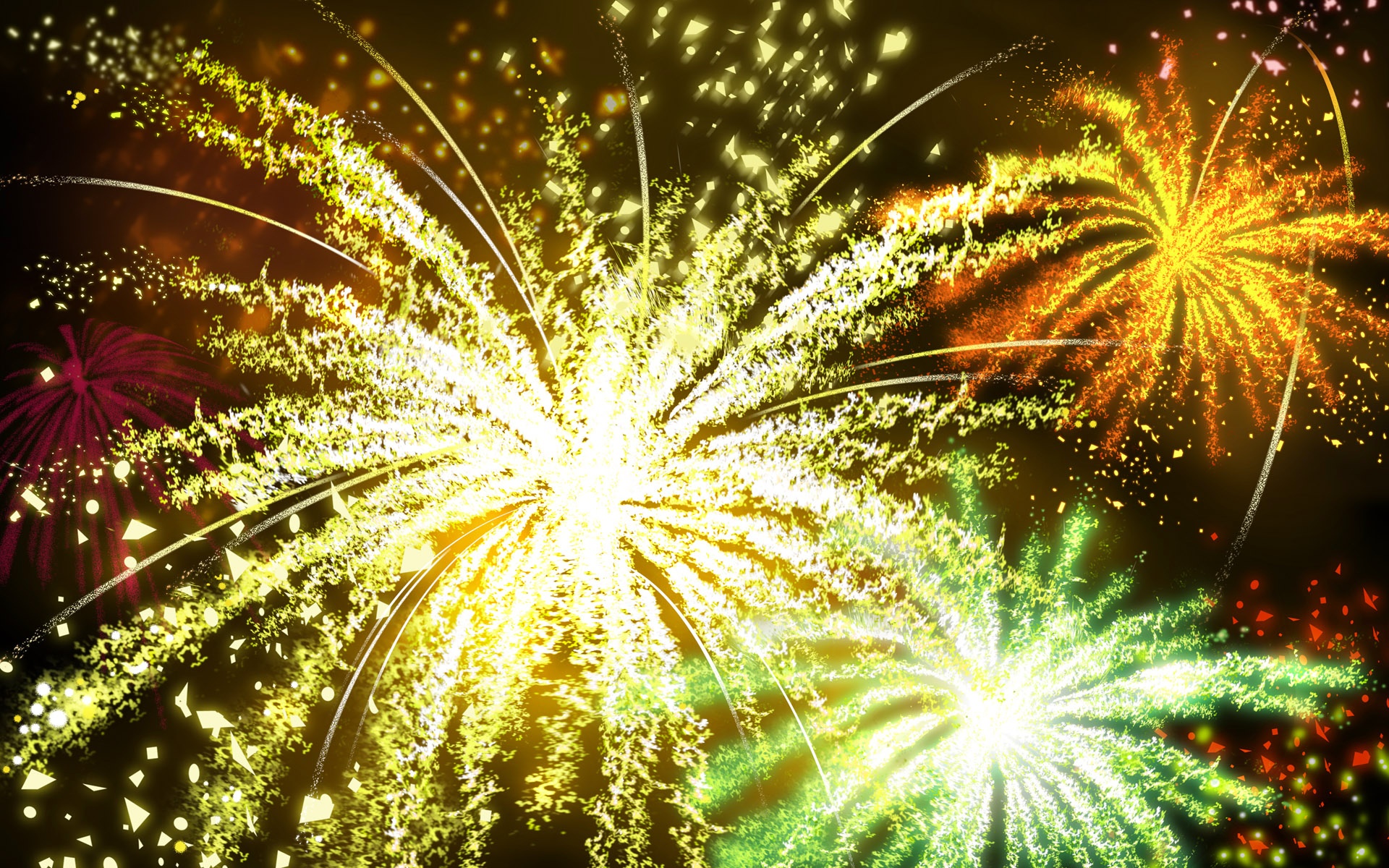 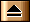 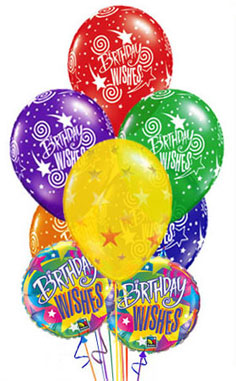 УРА!!! 
С ПОБЕДОЙ!!!
Что является главным героем в лирических народных песнях?
рабочие
природа
солдаты